ASPALA ANTONY ESCALADE
Assemblée générale 2019
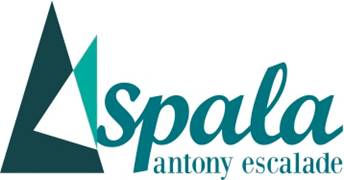 SOMMAIRE
Bilan Moral
Faits marquants et perspectives
Bilan des commission
Bilan financier 
Quitus au trésorier pour 2018
Budget 2019 et vote du montant de la cotisation 2019
Approbation du règlement intérieur
Election au CA
Présentation des candidats
Vote et dépouillement
Rappel recommandations de sécurité
Entrée à La Fontaine
Bilan de l’installation 
Le nouveau planning des séances 
Questions diverses
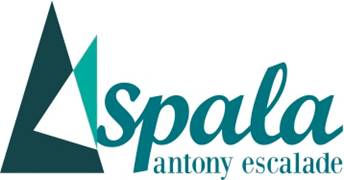 SOMMAIRE
Faits MARQUANTS ET PERSPECTIVES
Progression continue du nombre d’adhérents : 168 en 2019 

La reconduction de l’aide CNDS
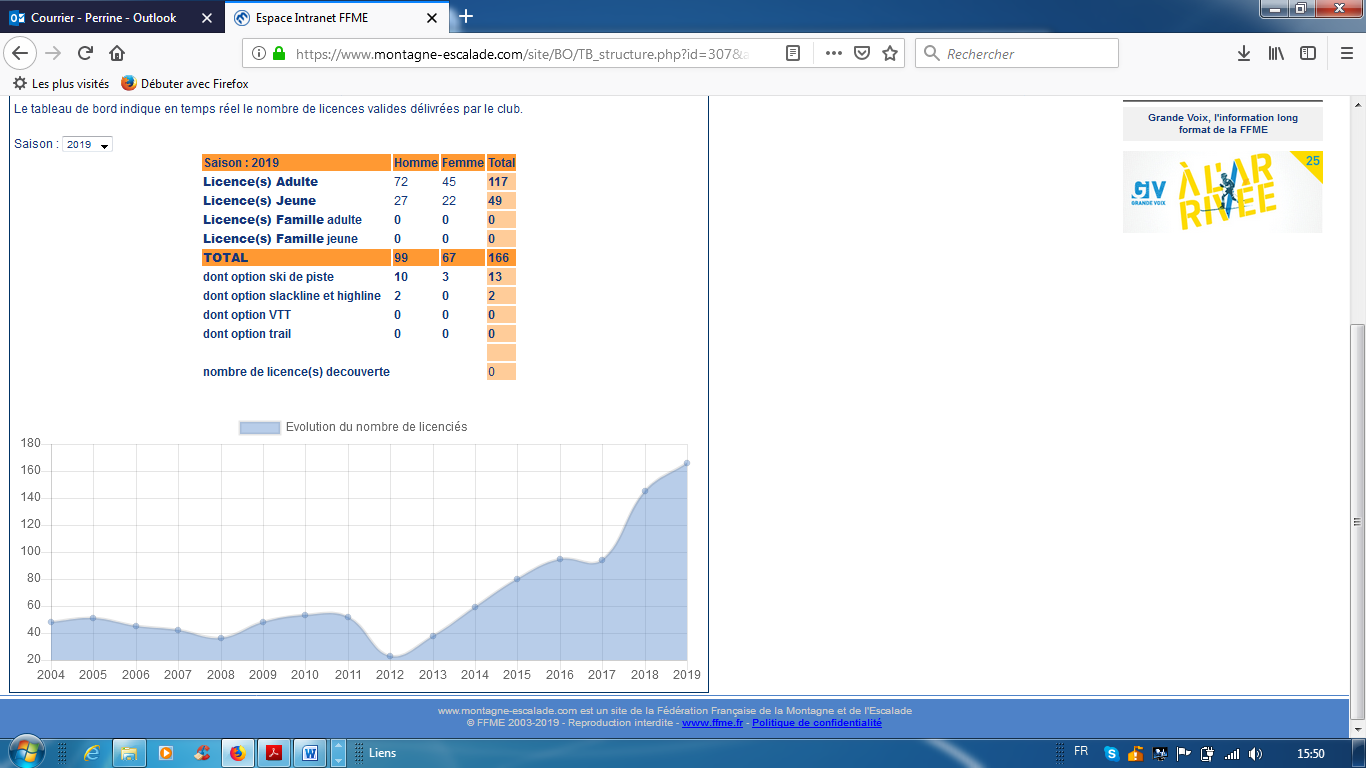 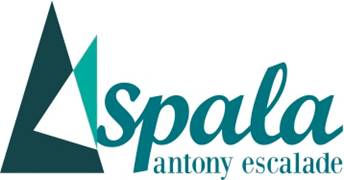 Bilan Moral
Faits MARQUANTS ET PERSPECTIVES
5 créneaux de cours enfants encadrés par Jérémie, assisté d’Alexandre et Magali 
2 créneaux de cours adultes débutants un encadré par Jérémie et l’autre par Thierry et Magali
Un accès chaque jour de la semaine pour les adultes autonomes
Participation significative des adultes et des enfants aux compétitions
Reconduction de l’aide du CNDS
Intégration en janvier 2019 du gymnase La Fontaine (point détaillé en fin de réunion)
Commission Sortie escalade et alpinisme
ASPALA (AG 2018) - Bilan commission sorties.pdf
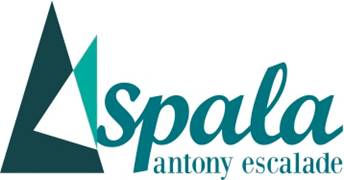 Bilan Moral
Commission mur – SAE DESCARTES
Renouvellement des voies : sur les 67 voies existantes à fin Novembre 2018, 28 voies datent de 2018 soit 40% de voies nouvelles, merci à tous les ouvreurs

Sortie de la structure :
Armoires vidés,

Majorité des prises récupérées, reste 14 voies à démonter que nous avions laissées pour permettre le bon déroulement du Bac

Reste à traiter le point sur la partie de la structure nous appartenant. Proposition à faire par le nouveau CA pour la prochaine AG
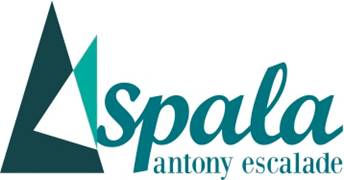 Bilan Moral
Commission mur – SAE La fontaine
Mise à disposition de la SAE par la Mairie début Janvier,
Déballage des prises et pose des dégaines par les bénévoles ASPALA,
Ouverture de 79 voies par ROUTE7 et Jérémie pendant la deuxième semaine de Janvier,
Ouverture aux ASPALIENS le 21 Janvier, 
Nouveautés SAE Lafontaine :
Accès à la SAE pendant les petites vacances scolaires (mardi et Jeudi), Organisation à décider pour l’été, sachant que le gymnase sera fermé du 15 Juillet au 15 Août
Ouverture au moins un samedi après midi par mois, voir deux,
Sessions spécifique : porte ouverte pour la ligue et les ouvreurs, samedi famille, samedi porte ouverte
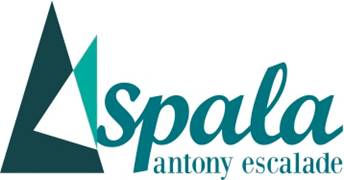 Bilan Moral
Commission mur – SAE Lafontaine
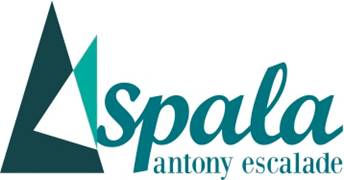 Bilan Moral
[Speaker Notes: Mur plutôt facile (bien que cotation « ASPALA ») et orienté grimpeur de niveau moyen
Presque doubler les voies en 4
Niveau en 5 qui représentait presque 60% des voies a été diminué au profit des voies en 4(55%)
Niveau 6/7 est resté constant]
Commission mur – SAE Lafontaine
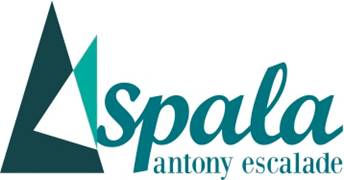 Bilan Moral
[Speaker Notes: Mur plutôt facile (bien que cotation « ASPALA ») et orienté grimpeur de niveau moyen
Presque doubler les voies en 4
Niveau en 5 qui représentait presque 60% des voies a été diminué au profit des voies en 4(55%)
Niveau 6/7 est resté constant]
Commission mur – SAE Lafontaine
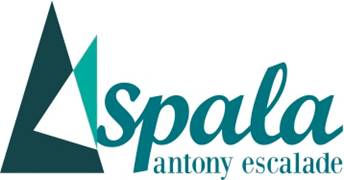 Bilan Moral
[Speaker Notes: Mur plutôt facile (bien que cotation « ASPALA ») et orienté grimpeur de niveau moyen
Presque doubler les voies en 4
Niveau en 5 qui représentait presque 60% des voies a été diminué au profit des voies en 4(55%)
Niveau 6/7 est resté constant]
Commission EPI
Gestion et contrôle du matériel à l’aide d’un logiciel de gestion des EPI

En juin 2017 : renouvellement de l’ensemble des cordes de la SAE (coupe, marquage et saisie sur le logiciel EPI de 20 nouvelles cordes) et dons des cordes réformées aux adhérents contre une décharge de non utilisation pour une pratique sportive

Saisie sur le logiciel gestion EPI des nouveaux matériels (cordes pour les sorties, baudriers, et descendeurs pour les cours enfants) assuré par Jérémie

Contrôle du matériel effectué tout au long de l’année assuré par Jérémie
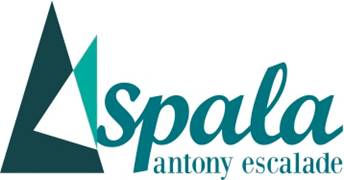 Bilan Moral
Commission animation et fête
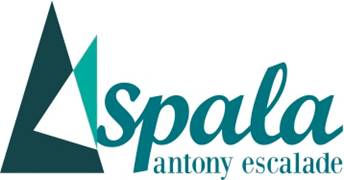 Bilan Moral
Commission internet et communication
Présentation internet et communication-1.odp
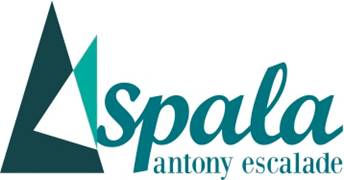 Bilan Moral
BILAN financier
Tresorier-Présentation AG-ASPALA.pdf
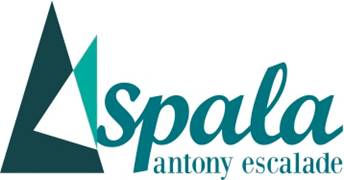 Bilan financier
Approbation du règlement intérieur
Le règlement intérieur a été mis à jour pour faire suite au déménagement
Ce nouveau RI vous a été communiqué avant l’AG
Conformément au statut il doit être approuvé en AG
Candidats pour le CA
BONNEMAISON Olivier
DESFRANCOIS Charles
LEDOUX Benoît
MITSUNAGA Urara
PONS Magali
SERIN Thierry
SIMONINI Vincent
TONG Alexandre
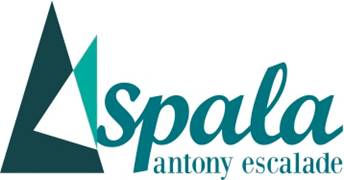 Renouvellement 
DES Commissions
Rappel recommandation de sécurité
LA SECURITE AVANT TOUT !
La responsabilité pénale des pratiquants et des dirigeants du club peut être engagée en cas d’accident 
En falaise, le port du casque est obligatoire pour tous : grimpeurs, assureurs, encadrants, et toutes personnes non pratiquantes stationnant au pied des voies 
Avant de commencer, délover la corde pour vérifier qu’elle ne fait pas de noeud,                                                            difficile et dangereux à démêler quand le grimpeur est 
	  en hauteur
Double check avant de s’élancer dans sa voie
Nœud de « 8 tressé », serré près du harnais +  un nœud 
	  d’arrêt serré contre le nœud principal
Toujours s’assurer qu’un nœud est réalisé en bout de corde   


 





LA SECURITE AVANT TOUT... QUELQUES RAPPELS 

A proscrire ! les scénarios de danger : 
• Enleversalongesansvérifierquesonassureuramisentensionla corde, en cas d'inattention de l'assureur risque de chute au sol ; 
 
• Mettreledoigtdansl’œild’unpointd’ancrage:encasdechute, risque d’arrachement du doigt ; 

	•	Assurerassisouallongéausol(cf.pagesuivante...); 
	•	Assureràunedistancedéraisonnabledupieddelavoie(trop 
 
éloigné) rend inopérant l’assurage ; 

• Laforcedel’habitude,lesentimentd’expertisedugrimpeuretde l’assureur entraînent parfois une baisse de vigilance et d’attention. Il convient de rester attentif quel que soit son niveau d’expertise : la moindre erreur peut avoir des conséquences particulièrement graves. 
   
LA SECURITE AVANT TOUT... QUELQUES RAPPELS 
Attention aux situations nécessitant une vigilance accrue : 
 
• Sur-fréquentation et bruits importants 
• Disparité de poids entre les partenaires 
• Ambiance dilettante (discussion entre assureur et copains au pied de la voie au lieu de suivre le grimpeur) ; 
• Retour au sol possible (par exemple entre le premier et le deuxième point d'amarrage de la voie) ; 

• Corde mal positionnée (dans les dégaines, derrière la cuisse) ; Proscriptionabsoluedel’alcoolaupieddesvoiesetpendantlapratique. 

 Vigilanceaccrueàobserverencasdeconsommationimportanted’alcoolla veille (NB : 9 heures sont nécessaires à un homme de 70 kg qui a bu 10 verres standards dans une soirée pour revenir à un taux nul d’alcoolémie)
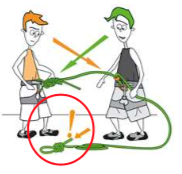 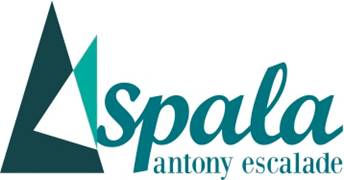 Rappel RECOMMANDATION de sécurité
Rappel recommandation de sécurité
A proscrire ! les scénarios de danger : 
Enlever sa longe sans vérifier que son assureur a mis en tension la corde, en cas d'inattention de l'assureur risque de chute au sol 
Mettre le doigt dans l’œil d’un point d’ancrage : en cas de chute, risque d’arrachement du doigt
Assurer assis ou allongé au sol
Assurer à une distance déraisonnable du pied de la voie (trop éloigné) rend l’assurage inefficace voire dangereux 
La force de l’habitude, le sentiment d’expertise du grimpeur et de l’assureur entraînent parfois une baisse de vigilance et d’attention. Il convient de rester attentif quel que soit son niveau d’expertise : la moindre erreur peut avoir des conséquences particulièrement graves.
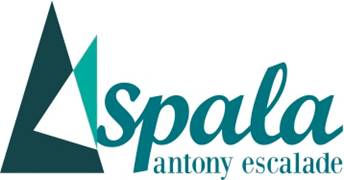 Rappel RECOMMANDATION de sécurité
Rappel recommandation de sécurité
Attention aux situations nécessitant une vigilance accrue : 
Sur-fréquentation et bruits importants 
Disparité de poids entre les partenaires 
Ambiance dilettante (discussion entre assureur et copains au pied de la voie au lieu de suivre le grimpeur) 
Retour au sol possible (par exemple entre le premier et le deuxième point d'amarrage de la voie) ; 
Corde mal positionnée (dans les dégaines, derrière la cuisse) 
		Interdiction absolue de l’alcool au pied des voies et pendant la pratique. 
Vigilance accrue à observer en cas de consommation importante d’alcool la veille (NB : 9 heures sont nécessaires à un homme de 70 kg qui a bu 10 verres standards dans une soirée pour revenir à un taux nul d’alcoolémie)
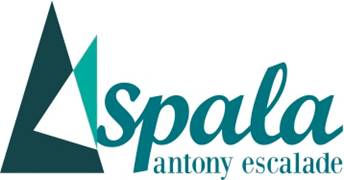 Rappel RECOMMANDATION de sécurité
Installation à La fontaine
Préparation début janvier du chantier pour les ouvreurs (déballages des prises)
Ouverture par une équipe de 3 professionnels durant une semaine (cotation du 4C au 8a)
Rangement et finalisation de l’ouverture par Jérémie
Ouverture aux adhérents de l’ASPALA
Organisation des portes ouvertes du club
Inauguration et baptême officiel organisé par la mairie en juin
Un nouveau planning incluant 
Des séances le weekend pour les adhérents mais aussi des séances découvertes et d’échanges avec d’autres clubs
Des séances pendant les vacances scolaires les mardi et jeudi